Comments on Fusion Development  Strategy for the US
S. Prager
Princeton Plasma Physics Laboratory
FPA Symposium
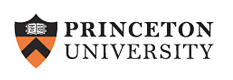 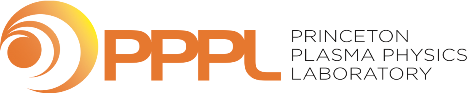 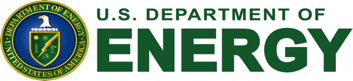 The current situation in the US
Guidance from government is tight research budget for near-term

ITER funding uncertainty complicates planning


Nonetheless, we must
Initiate new activities over next 5 – 10 years

Continuously articulate and aim for a more aggressive fusion program
What to do?
Identify opportunities for dramatic advances in fusion

Criteria:
 World-leading research on important topics
  Focus on original, important, selected, exciting activities where the
  US can lead or be at the world forefront

  Linked/preparatory to ITER and/or a decisive next step in fusion
Scope out experiments at all scales – small to mid to large
[Speaker Notes: For breakout potential, keep some capabilities even if not world competitive]
The field is overflowing with ideas and exciting potential new research activities
The list of possibilities is well-known
e.g.,
Novel solutions to the plasma-materials interface
Advanced magnetic divertors
Fundamental studies in a high heat flux linear facility
Liquid metals

Taking the tokamak the final distance
Experiments preparing for ITER
High field superconductors for compactness
Solving the transients problem
Spherical tokamaks for compact, high beta confinement

Configurational improvements
Stellarators for steady-state, disruption free, high gain
Low field approaches (RFP, FRC…..)
Magnetized target fusion

Integrated simulation (whole system modeling)
Thrusts should  be motivated by aggressive next steps, such as a fusion pilot plant 
(aggressive, but realistic)

Note: there is no one “silver bullet;” fusion likely will require a multiple of the above innovations
Examples of some PPPL interests
Spherical tokamak research
    (leading to an ST pilot plant or FNSF)

Stellarator research
    (leading to a stellarator pilot plant or FNSF)

Liquid metal research as a novel solution to the first wall problem
NSTX-U(National Spherical Torus Experiment – Upgrade)
August: Completed construction    
                        Obtained first plasma

A new US experiment
NSTX-Upgrade
new center magnet				second neutral beam
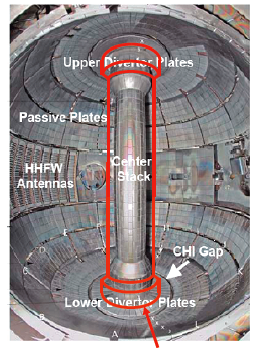 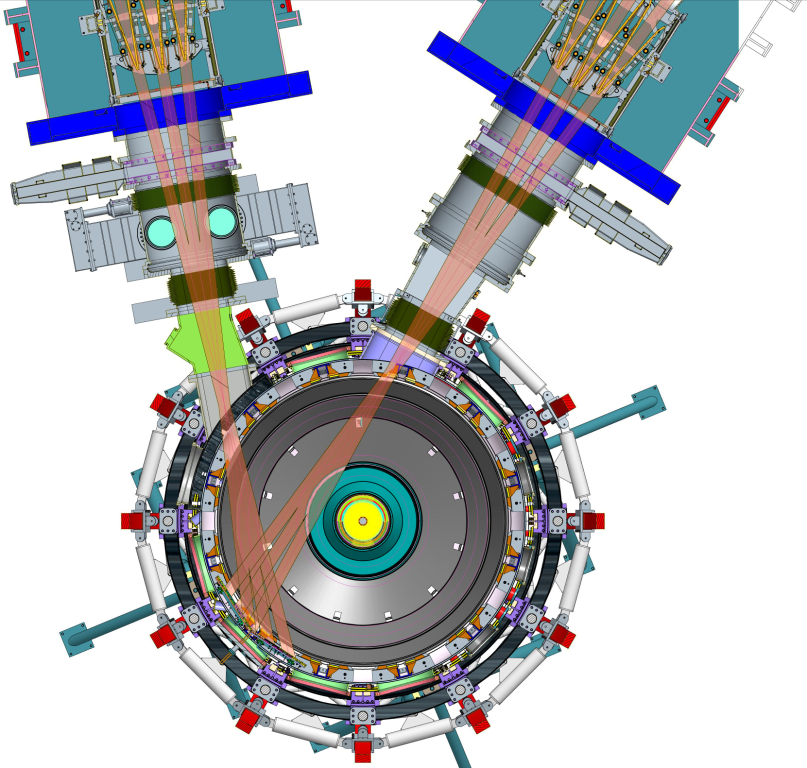 Large increase in scientific capability of NSTX
(2 x current, 2 x field, 5 x duration)
The central magnet
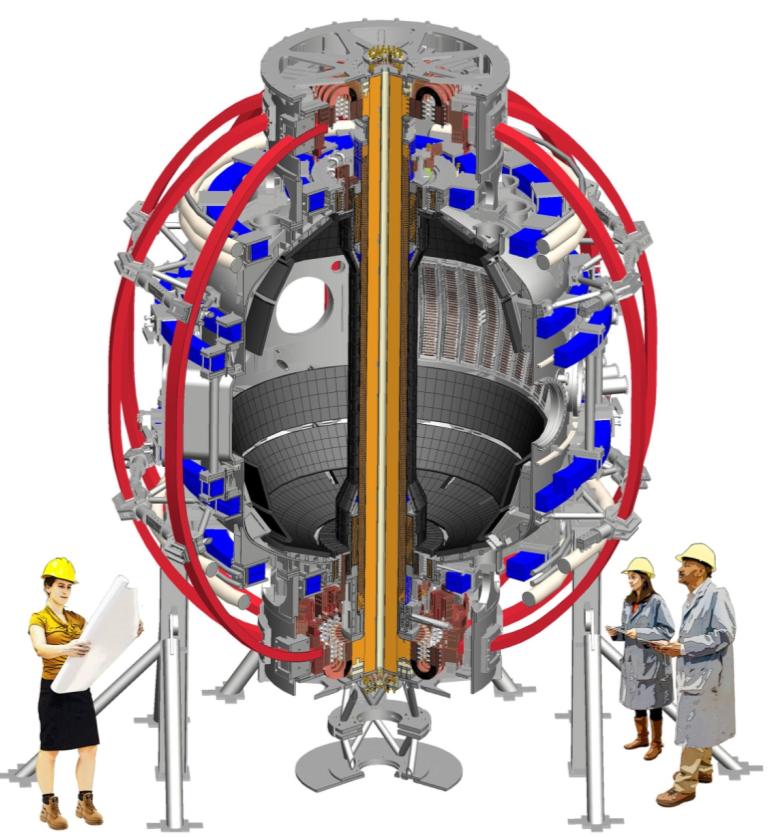 Two functions:

Produces toroidal field

Produces plasma current
(via vertical magnetic flux)
Magnet designed and fabricated at PPPL
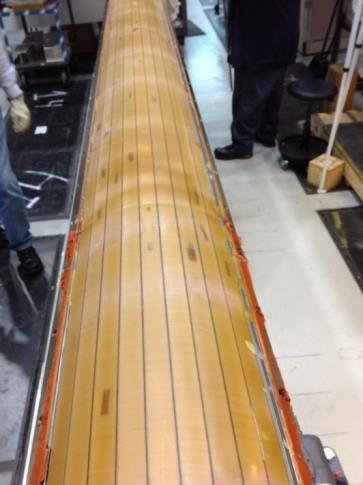 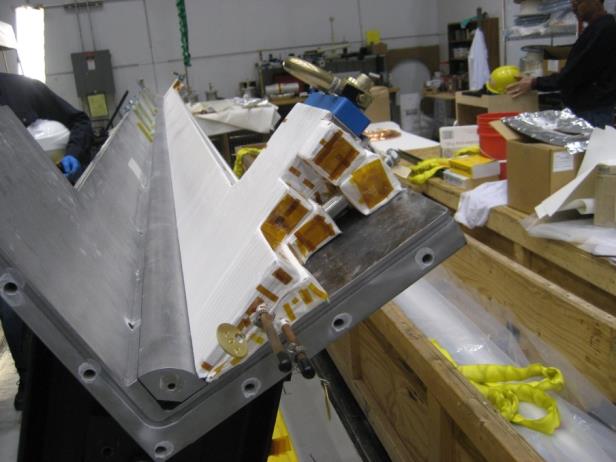 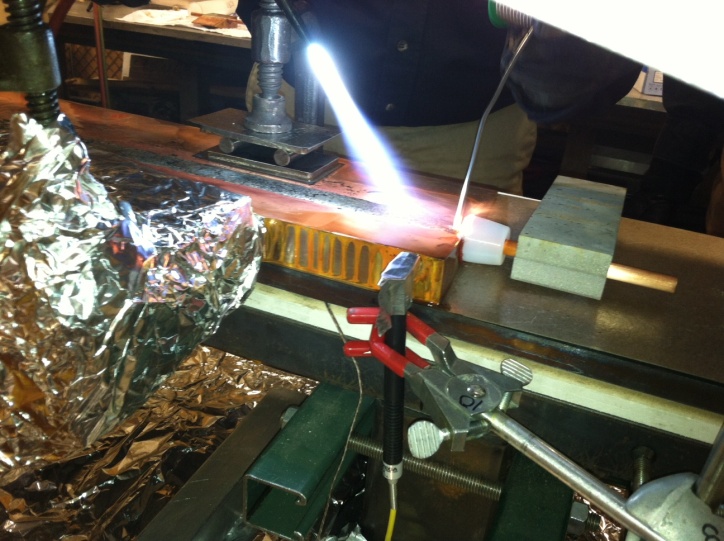 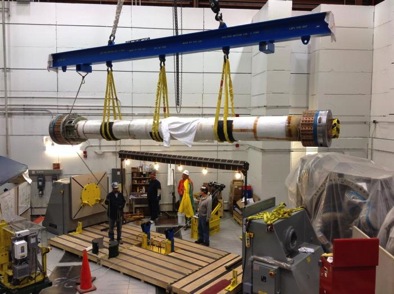 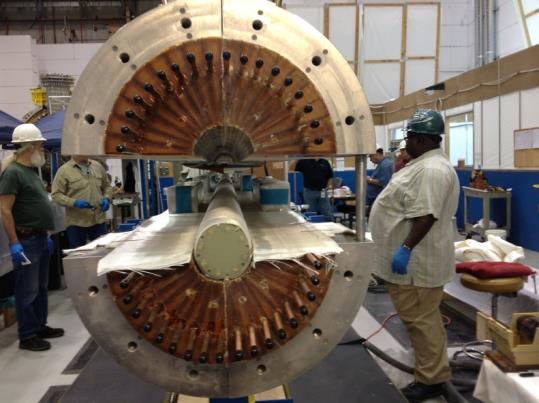 magnet in its casing
Casing being installed over magnet
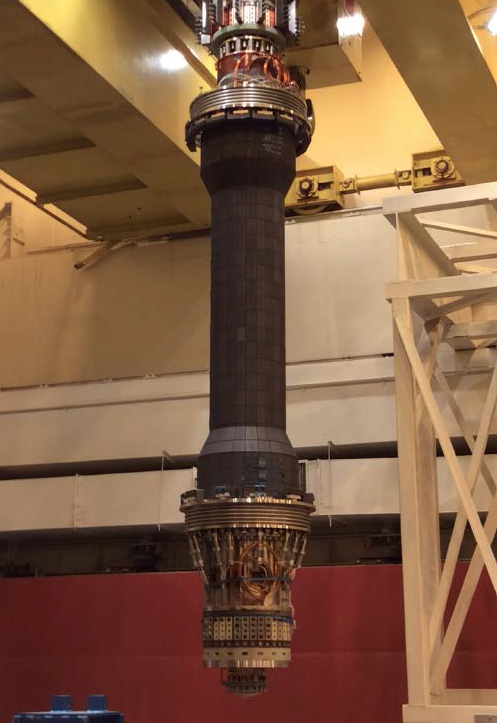 A new central magnet
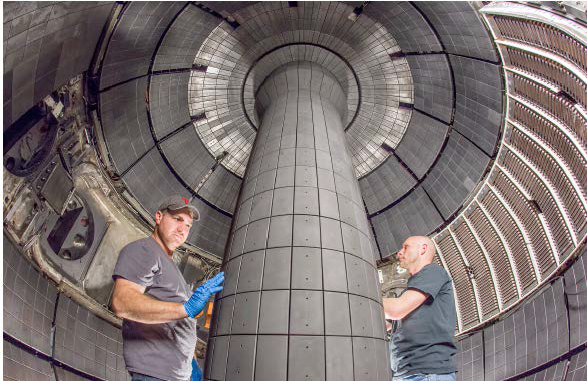 NSTX-Upgrade
A new experiment at PPPL
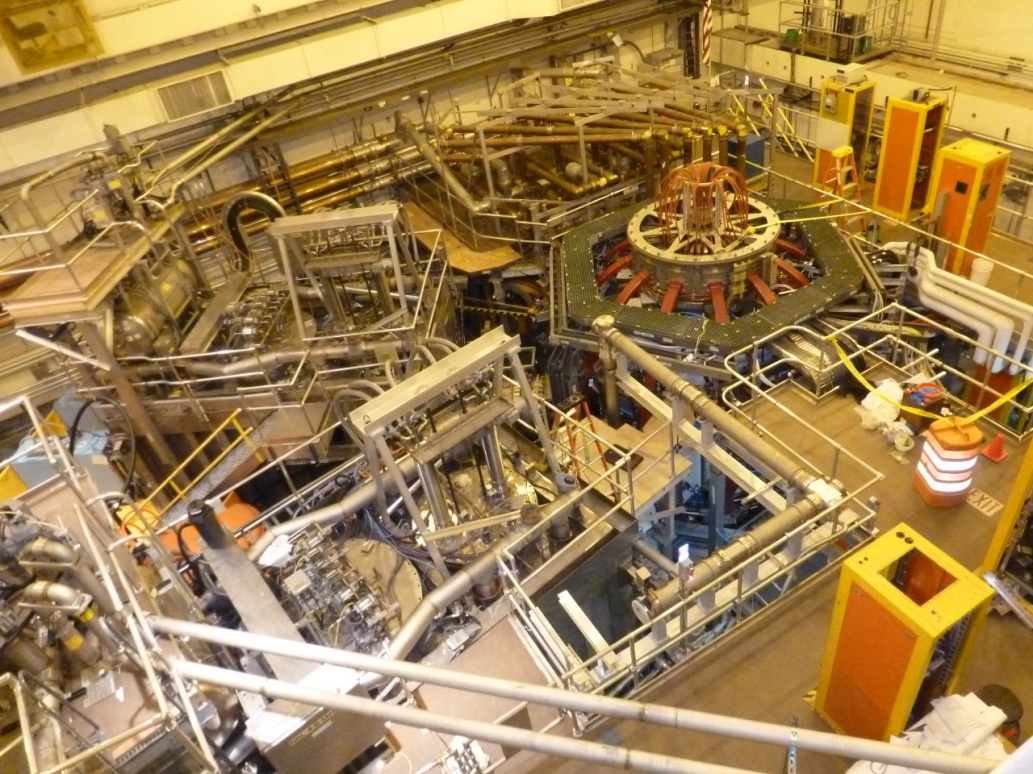 New central
magnet
New Neutral Beam
ST confinement scaling is favorable. Why?
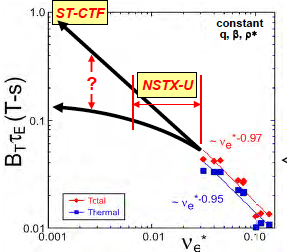 ST Pilot
Confinement quality
Collisionality (        )
hotter
Unlike a tokamak with larger aspect ratio;
ST confinement scaling is favorable. Why?
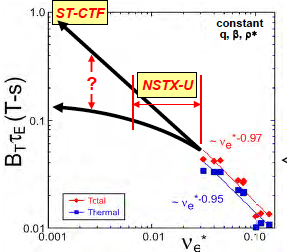 ST Pilot
Confinement quality
NSTX-U
Collisionality (        )
hotter
Unlike a tokamak with larger aspect ratio;
Answer thought to lie in physics of turbulence: 
			in electron turbulence, in magnetic turbulence
Upgrade will enhance missions
Advance toroidal confinement physics for ITER and beyond
New physics regimes: e.g., understand stability, turbulence and transport in high pressure plasmas at low collisionality
Develop solutions to the plasma-material interface
ITER-level heat fluxes: develop magnetic channeling and liquid metal 						boundary
Advance ST as a candidate for a next-step fusion facility
Establish sustained, high performance plasmas suitable for Fusion Nuclear Science Facility or pilot plant
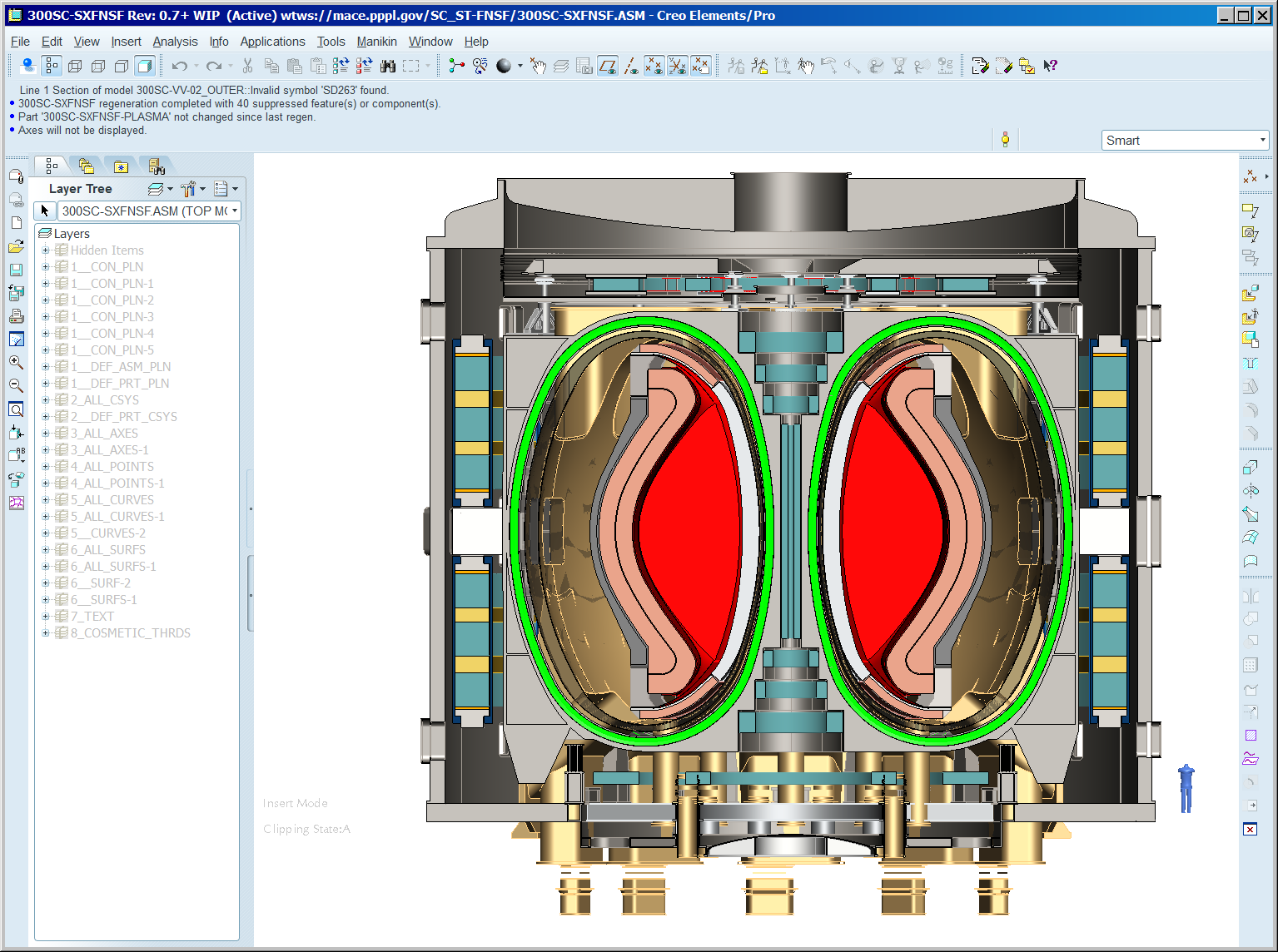 We are performing design scoping studies for pilot plants/FNSFs
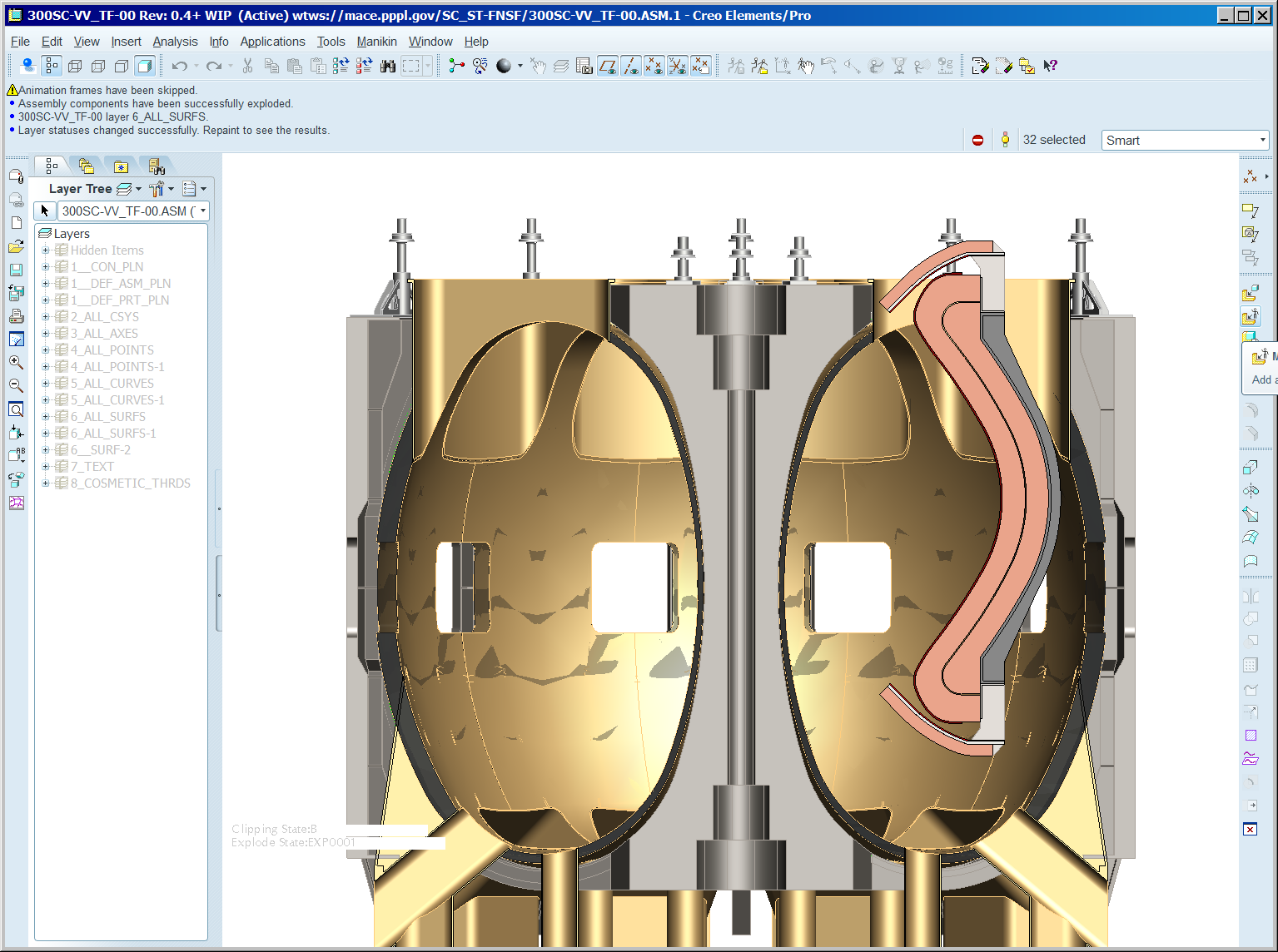 R = 3 m, but tall
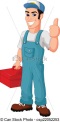 High temperature superconductors (continuous) facilitate realization of ST potential
A robust 10-year program is planned for NSTX-U

300 researchers eagerly await the beginning of research
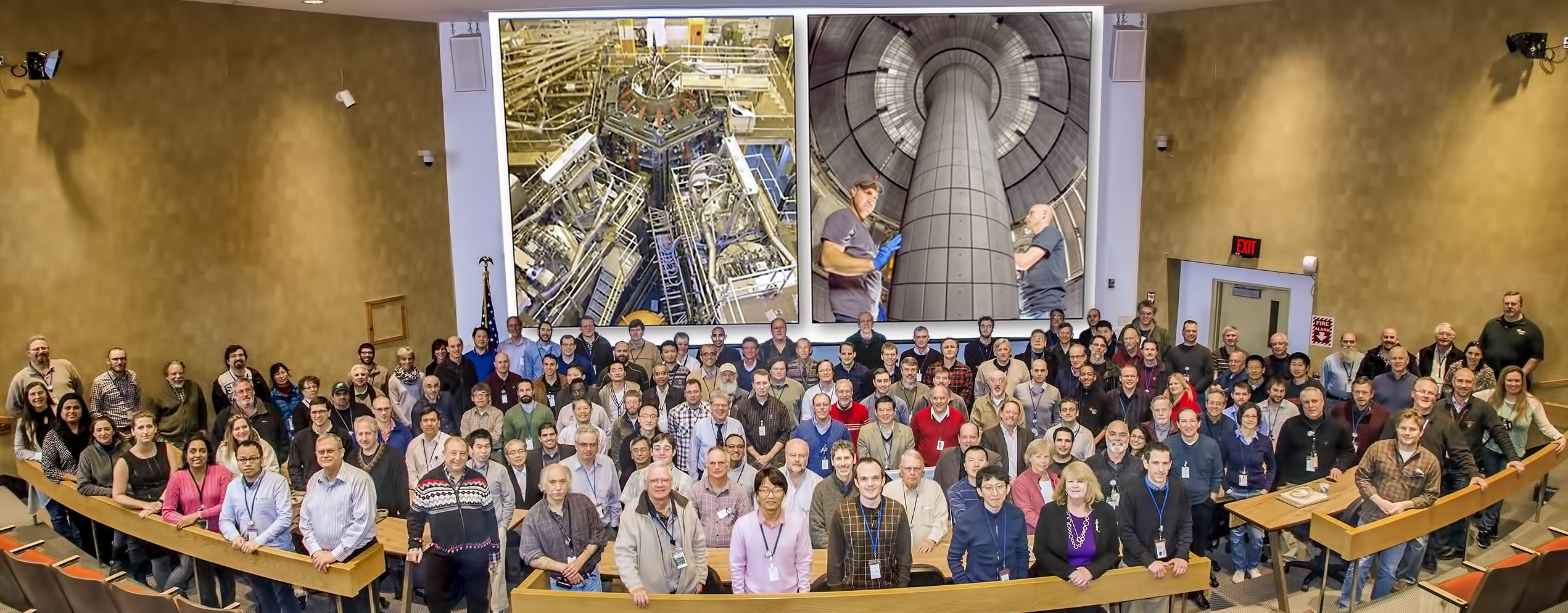 Research operations likely begins next week!
Steady-state, high performance plasmas
Stellarators are a mandatory research element to provide steady-state, disruption-absence, high gain 

Quasi-axisymmetric stellarators are a mandatory research element for size reduction (and physics understanding) 

Large gap in the world stellarator progam:
     only two large stellarators, and only one is “optimized”

Therefore, PPPL envisions a future that includes forefront stellarator research
Exploring Options for a U.S. Stellarator Initiative
examining options 
Critical missions
Configuration characteristics (QA, QH…..)
New ideas (turbulence minimization, coil simplification)
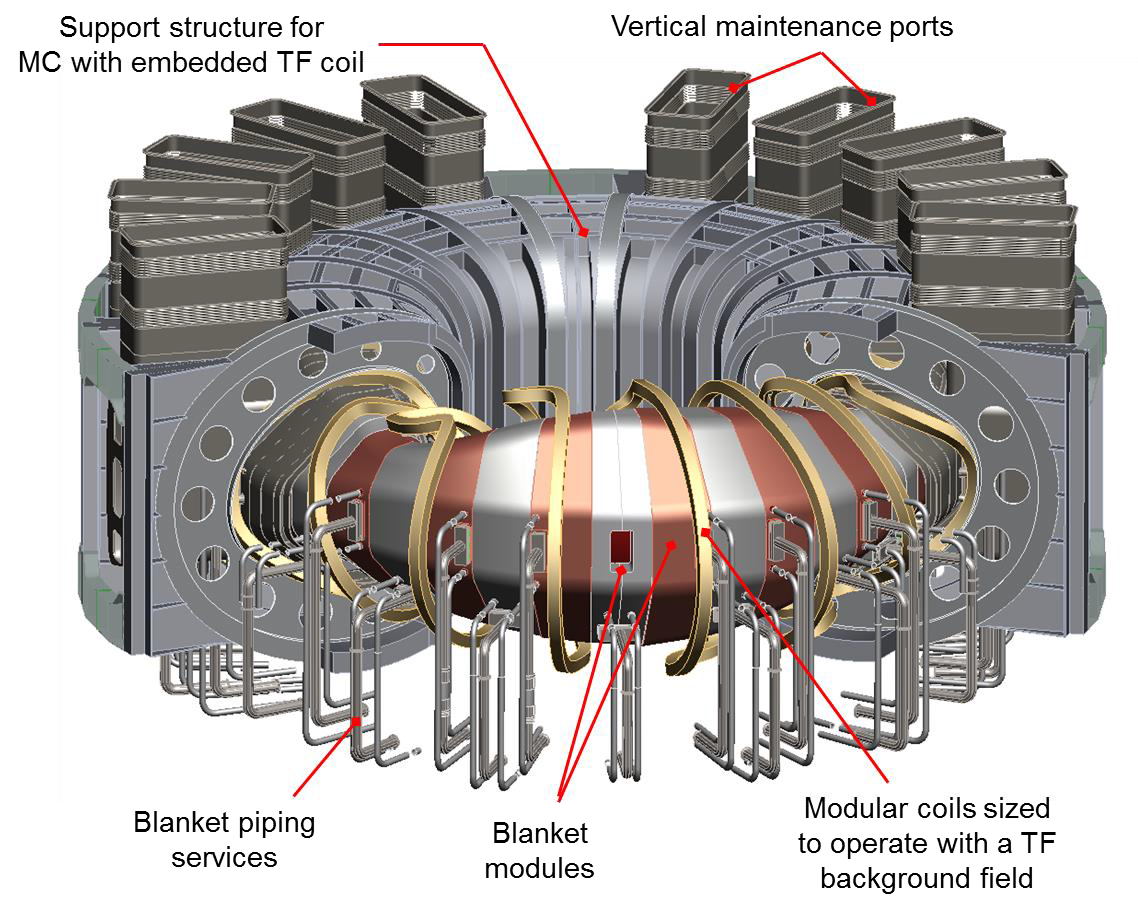 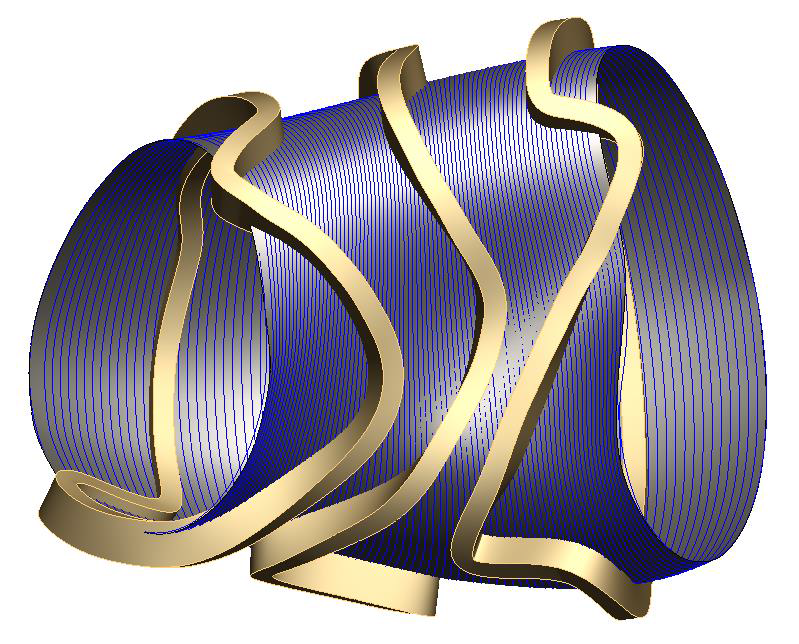 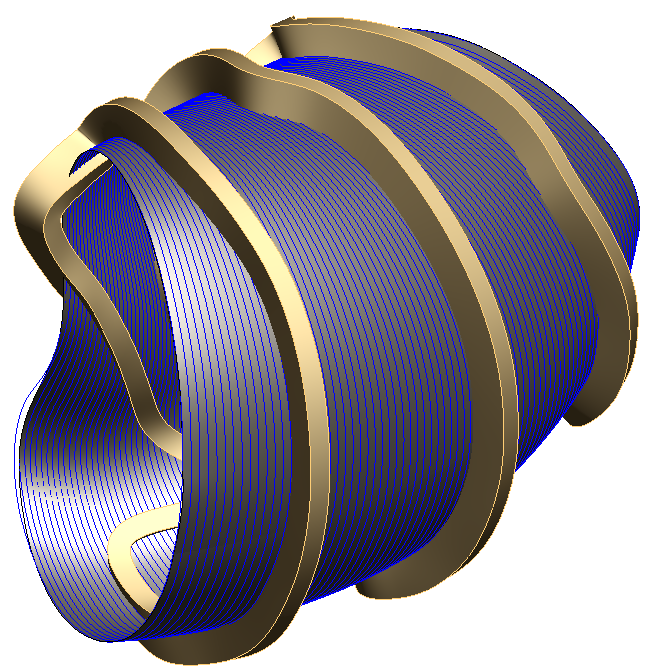 Examining stellarator for pilot plant,
Stellarator is arguably the most physics-optimized fusion concept
The plasma-material interface
Two approaches : solids (tungsten) and liquid metals
		Neither is yet known to work in a reactor

The world program
		Strong in tungsten
		Only emerging work in liquid metals

Liquid metals could be a 
     breakthrough solution
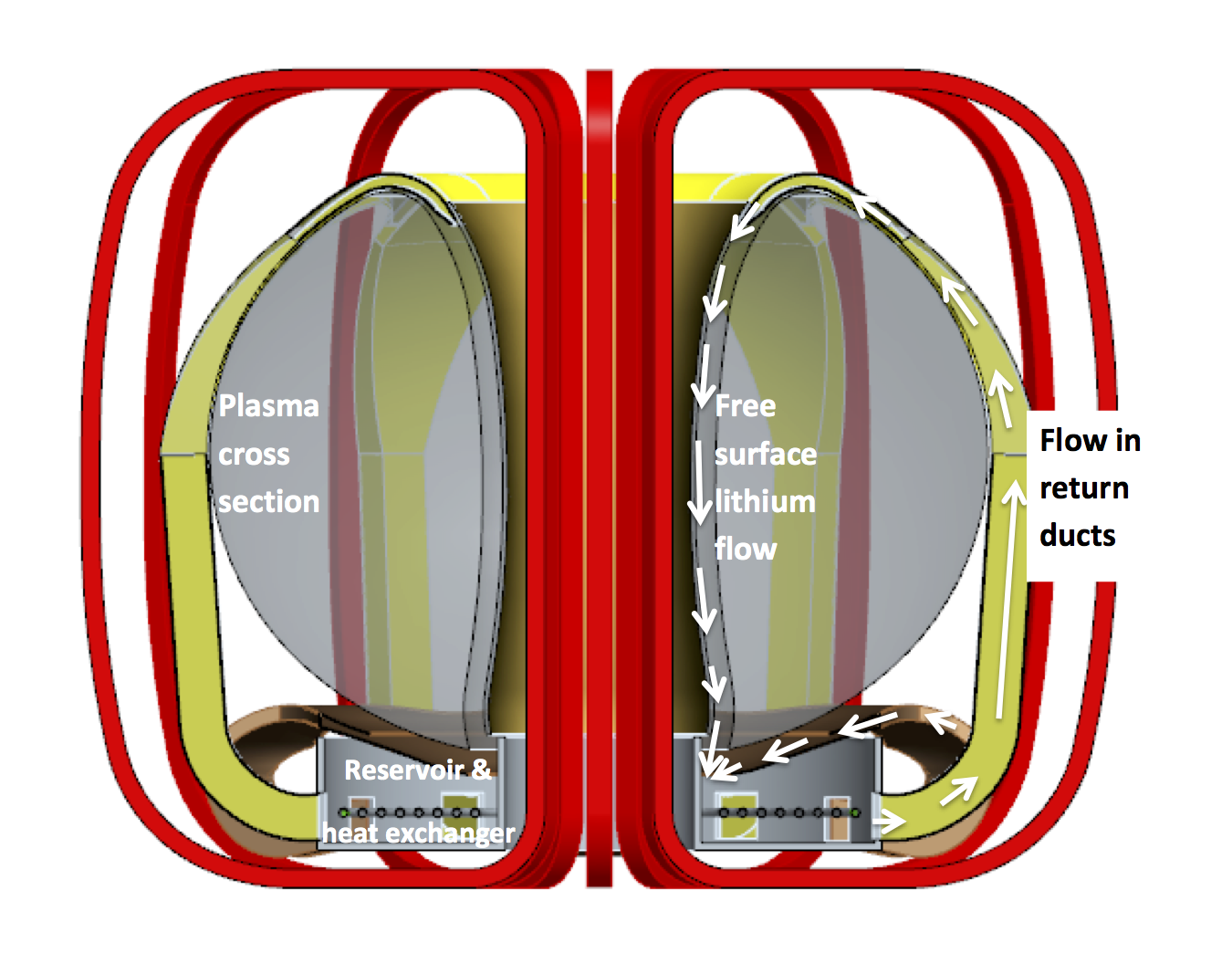 Summary
The US fusion community needs to develop multiple new opportunities

The community needs to debate the various ideas, and be ready for and drive the production of new funding opportunities
As articulated at the UFA forum earlier this week